Перечень необходимых документов для                             зачисления в 1 класс:1. Заявление родителей (законных представителей)2. Свидетельство о рождении ребенка (оригинал и копия)3. Документ, удостоверяющего личность родителя (законного представителя) (оригинал и копия)4. Свидетельство о регистрации ребенка по месту жительства или по месту пребывания на закрепленной территории, и его копию (форма 8) или документ, содержащий сведения о регистрации ребенка по месту жительства или по месту пребывания на закрепленной территории (форма 3). (оригинал и копия)5.СНИЛС ребенка и родителей. (оригинал и копия)6.Медицинский полис. (оригинал и копия)7. Для детей льготной категорий справку с места работы родителей (оригинал)8. При преимущественном праве предоставить свидетельство о рождении брата или сестры, которые уже обучаются в школе; (оригинал и копия)9. Медицинская карта ребенка предоставляется после прохождения медицинской комиссии и окончания посещения детского сада.10. Для обучения ребенка по адаптированной образовательной программе -заключение  психолого-медико-педагогической комиссии (при наличии)11. Копия документа, подтверждающего установление опеки или попечительства (при необходимости)12. Для иностранных граждан, лиц без гражданства- Документ, подтверждающий право ребенка на пребывание в Российской Федерации). Иностранные граждане и лица без гражданства все документы представляют на русском языке или вместе с заверенным в установленном порядке переводом на русский язык13. Если  на 1 сентября ребенку будет меньше 6,5 лет или старше 8 лет Разрешение из Управления образования города/района ( Управление образования попросит у вас справку из поликлиники, что ребенок здоров), в школу сдается оригинал;Консультацию по процедуре записи в школу, по всем требованиям законодательства к зачислению учащихся в 1-й класс родители (законные представители) могут получить у директора или заместителя директора по УВР Кучиной Ларисы Станиславовны с понедельника по четверг с 15:00 до 17:00 часов.
В 2025–2026учебном году в МОУ СОШ № 6 
будут открыты 3 первых класса 
           по УМК «Школа России»
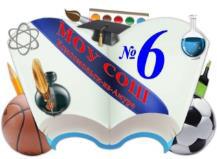 ВНЕОЧЕРЕДНОЕ ПРАВО
ПЕРВООЧЕРЕДНОЕ ПРАВО
ПРИЕМ С ПРЕИМУЩЕСТВЕННЫМ           ПРАВОМ  НА ЗАЧИСЛЕНИЕ
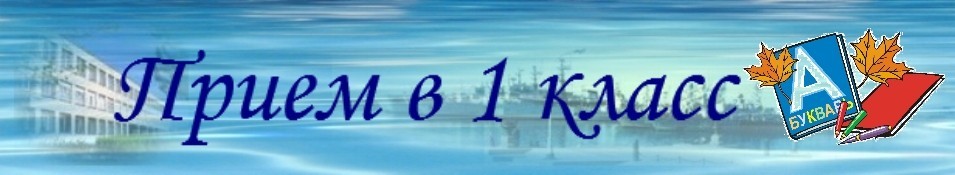 График личного приема документовна обучение в 1-ом классе в 2025/2026 учебном году
ЗАЯВЛЕНИЯ ПРИНИМАЮТСЯ ТОЛЬКО ОТ РОДИТЕЛЕЙ ИЛИ ЗАКОННЫХ ПРЕДСТВИТЕЛЕЙ РЕБЕНКА И ПРИ НАЛИЧИИ ПОЛНОГО ПАКЕТА ДОКУМЕНТОВ